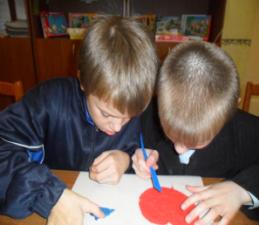 Развитие мелкой моторики 
       и графомоторных функций с детьми  с ограниченными возможностями здоровья.
(Из опыта работы педагога-психолога Зариповой Р.С., 
 МКС(К)ОУ школы-интерната №5 г. Аши Челябинской области, январь 2014 год).
Задачи:
1.Развитие моторики, графомоторных навыков
2.Тактильно-двигательное восприятие
3.Кинестетическое и кинетическое развитие
4.Восприятие формы, величины, цвета; конструирование предметов
5.Развитие зрительного восприятия
6.Восприятие особых свойств предметов (развитие осязания, обоняния, вкусовых качеств, барических ощущений)
Одной из сторон общего развития младших школьников является развитие речи. Речь в целом, а также письменная речь – явление многогранное. Важной её составляющей считается письмо как способность с помощью графических знаков выражать содержание речи, мысли человека. Владение письменной речью, а следовательно и графическими навыками – одна из важнейших сторон общего развития ребёнка.
		Развитие письменной речи не может происходить успешно без овладения самой техникой письма, – без овладения графическим навыком.
		Практика показывает, что научение письму остается одним из сложных и трудных этапов для начинающих учиться в школе. Процесс формирования навыка не представляет для детей интереса, тем более увлечения. Он не дает возможность осознанно сформировать правильный графический навык. При знакомстве с написанием букв работа ведется в большей степени над начертаниями отдельных ее элементов, а не над ее целостным написанием. Развитие графомоторных навыков зависит от качества мелких движений пальцев, кистей рук, тренированности мышц, точности и координации движений, а также от уровня сформированности психических процессов внимания, зрительной и двигательной памяти, пространственных представлений. 
		Итак, для успешного овладения графомоторными навыками у ребенка должны быть сформированы следующие функции:
- мелкая моторика;
-  зрительное восприятие;
- пространственная ориентировка;
		Несовершенство одной из данных функций затрудняет овладение графомоторными навыками, письмом и рядом других учебных и трудовых навыков.
		Таким образом, с детьми с  ограниченными возможностями здоровья  необходимо проводить целенаправленную работу по формированию графомоторных навыков, а также специальные игры и упражнения на развитие крупной и мелкой моторики, пространственной ориентировки.
Одним из факторов психологического базиса для развития высших психических функций у детей является развитие крупной (или общей) и мелкой (или ручной) моторики.
Для формирования тонко координированных графических движений полезны следующие упражнения:
   — штриховка в разных направлениях с различной силой нажима и амплитудой движения руки;
 — раскрашивание листа в разных направлениях с ограничением и без ограничения закрашиваемой поверхности;
 — обведение рисунка по контуру, копирование;
— рисование по опорным точкам;
 — дорисовывание изображений;
 — рисование по клеточкам и на другой ограниченной поверхности;
 — разлиновка;
— графический диктант.
Для проведения игр и упражнений по развитию моторики  применяется следующее  специальное оборудование:
— разнообразные мелкие предметы
     (пуговицы, бусинки, камешки, зерна, орешки, скрепки канцелярские, кнопки и др.) и различные коробки, банки, лотки для их раскладывания;
 — свободные катушки для наматывания на них ниток, веревочек, проволочек;
— дощечки и игрушки-шнуровки «Чудо-пуговица» с множеством отверстий для сшивания и вышивания шнуром;
 — различные виды застежек: крючки, пуговицы, шнурки, молнии, слипы;
 — наборы веревочек и лент разной длины и толщины для завязывания и развязывания узлов, плетения косичек, завязывания бантов;
 — наборы пластмассовых или деревянных палочек, разноцветные прищепки;
 — различные виды мозаики, конструкторов, пазлы.
Тактильно-двигательное восприятие
С этой целью используются различные виды деятельности, прямо или косвенно способствующие развитию тактильно-двигательных ощущений: — лепка из глины, пластилина, теста;
 — аппликация из разного материала (бумага, ткань, пух, вата, фольга);
 — аппликационная лепка (заполнение рельефного рисунка пластилином);
— конструирование из бумаги (оригами);
— макраме (плетение из ниток, веревок);
— рисование пальцами, кусочком ваты, бумажной «кисточкой»; — игры с крупной и мелкой мозаикой, конструктором (металлическим, пластмассовым, кнопочным);
— сортировка бобов, фасоли, гороха, а также перебор крупы (пшено, гречка, рис) 
— собирание пазлов; 
 — сортировка мелких предметов (камушки, пуговицы, желуди, бусинки, фишки, ракушки), разных по величине, форме, материалу.
Имитационные движения для кистей рук:
мытье рук перед едой;

 стряхивание воды с кисти;

  полоскание белья;

  надевание перчаток;

  поглаживание кошки.
Пальчиковые игры - это упражнения для улучшения подвижности пальцев, развитие их силы и гибкости и, как следствие, улучшение почерка; снижение физической усталости и морального напряжения во время урока; массаж «активных точек» на пальцах и ладонях. 	В неё включены упражнения на составление при помощи пальцев и учебных предметов (карандашей, ручек, линеек) всех цифр, а также букв русского алфавита. При обучении чтению и письму эти упражнения помогут ребёнку не только сделать пальцы подвижнее, но и запомнить, как пишется та или иная буква и цифра.
Четыре братца
Моя семья
Дети поочередно сгибают пальцы,
начиная с большого.
 Этот пальчик – дедушка,
 Этот пальчик – бабушка,
 Этот пальчик – папочка,
 Этот пальчик – мамочка,
 Этот пальчик – я,
 Вот и вся моя семья!
Идут четыре братца навстречу старшему брату.
 - Здравствуй, большак!
 Соединяют большие пальцы в щепотку.
 - Здорово, Васька-указка, Мишка-середка, 
    Гришка-сиротка да крошка Тимошка!
    Большой палец поочередно соединяют 
    с остальными пальцами.
Раскрашивание листа в разных направлениях с ограничением и без ограничения закрашиваемой поверхности;
Штриховка
В процессе работы развивается сила руки, её ловкость, переключаемость с одного вида движений на другой, так же внимание, глазомер, зрительная память, усидчивость, аккуратность, фантазия, образное мышление, подготовка руки к письму. 
		Кинезиологические упражнения развивают мозолистое тело, повышают стрессоустойчивость, синхронизируют работу полушарий, улучшают мыслительную деятельность, способствуют улучшению память и внимания, облегчают процесс чтения и письма.
Дорисовывание изображений
Рисование по клеточкам и на другой ограниченной поверхности;
Мелкая моторика напрямую связана с развитием речи. Развитию мелкой моторики способствуют занятия с играми, в которых есть мелкие детали (например, "Мозаика"), манипуляция с мелкими предметами (например, с  пазлами)
Составление контуров предметов из палочек сначала более крупных размеров, а затем более мелких (стол, дом, треугольник, машина);
Конструирование
Игры с мозаикой
Работа с конструкторами
Игры с крупной и мелкой мозаикой, конструктором (металлическим, пластмассовым, кнопочным) - собирание пазлов;
Развитие осязания
Перебирание круп 
(рис отделить от гороха).
Сортировка бобов, фасоли, гороха, а также перебор крупы (пшено, гречка, рис)
Ниткопись – это выкладывание ниток по контуру различных изображений, которые нанесены или вырезаны из бархатной бумаги.
Для занятий по ниткописи детям понадобятся ворсистые нитки (шерстяные, мохеровые и т.п.) и бархатная бумага. Для лучшего восприятия изображения, нитки и бархатная бумага должны быть контрастных цветов.
Буква «О»
Шнурование
• развивают сенсомоторную координацию, мелкую моторику рук;
 • развивают пространственное ориентирование, способствуют пониманию понятий "вверху", "внизу", "справа", "слева";
 • формируют навыки шнуровки (шнурование, завязывание шнурка на бант);
 • способствуют развитию речи;
 • развивают творческие способности.
В играх с шнурованием также развивается глазомер, внимание, происходит укрепление пальцев и всей кисти руки(мелкая моторика), а это в свою очередь влияет на формирование головного мозга и становления речи.
       	А также, что не маловажно, игры-шнуровки Монтессори косвенно готовят руку к письму и развивают усидчивость.
Застегивание и расстегивание пуговиц, молний, кнопок, крючков;
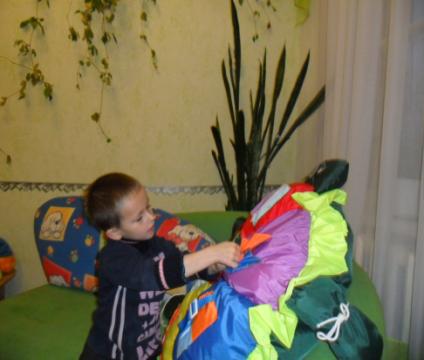 Очень хорошо себя зарекомендовала и разнообразная предметная деятельность, сочетающаяся  с навыками самообслуживания, которая также способствует развитию мелкой моторики:
Восприятие формы, величины, цвета
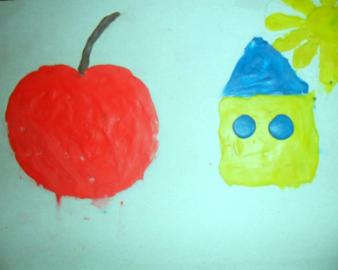 Формообразующие движения (работа с пластилином) — скатывание колбасок, скатывание под углом, скатывание округлых форм, прощипывание, вдавливание, сглаживание.
Аппликационная лепка
Развитие зрительного восприятия и памяти
Прямой и обратный счет   до 10 и обратно
«Буквы и цифры » — изобразить руками, пальцами  буквы О, Л, М, П, Т и др.
Мои любимые игрушки
Времена года
Цель: формирование временны́х представлений
По каким признакам вы определили это время года?
Мои любимые герои из сказок
«Мастерская Деда Мороза»
Работа с природным и бросовым материалом
У нас все получится…
Все у нас получилось!!!
Руководитель педагог-психолог Зарипова Р.С.
Выставка «Моя фантазия»
Итак, развивая моторику, мы создаём предпосылки для становления многих психических процессов.
Спасибо
за внимание!
Творческих 
Вам 
успехов в Новом году!